Halifax Regional MunicipalityRagged Lake Source Separated Organics Composting Facility
Community Liaison Committee Meeting # 10 
September 10, 2020
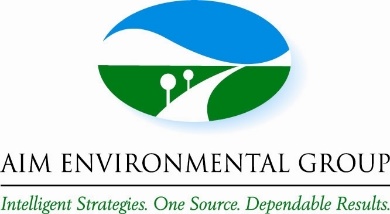 Meeting Agenda
Review and ApprovalSummary Notes – CLC Meeting # 9February 27, 2020
Review of summary notes – copies provided.

Any final comments?

Vote to approve and finalize Summary Notes of CLC Meeting # 9.
Action Item from CLC Meeting # 9
A new member has not been found. More concerted effort to find at least one member before next meeting.

Will approach Community Center contacts for possible recruits.
Action Item from CLC Meeting # 9
Meeting documents are up to date. Meeting #9 notes to be posted once approved. 

Monthly Reports are posted up to June 2020.
Plant Operations Update
There have been no odour or any other public complaints in 2020.

No significant processing issues since the last meeting. 

The Annual Report to NS Environment was filed prior to the due date of March 15, 2020. 

Covid impacts:
Distancing, hygiene and sanitation protocols implemented immediately and are ongoing.
Manpower level challenging – absences due to suspected contact or suspected infection. No positive tests.
Availability of contractors and getting operating supplies was difficult at times. 
No interruption to operation
Plant Operations Update2020 Processing Statistics – Year to Date
Maintenance and Improvement Activities
Sealed cracks in roadways on the site.
Refurbished the sliding bay doors on the curing building  and screening building – new rollers and exterior skins installed. 
Installed a new drainage culvert under concrete to south stormwater ditch.

Treeline completed adjustments and trimming of new Screening Building roof

General painting of buildings and outside equipment.

Replaced main plant air compressor.
Awaiting parts delivery for project to take advantage of available biofilter capacity to increase building ventilation by 20 to 25%.  The airflow capacities of the six biofilter exhaust fans will be increased - requires new motors, fan components and electrical upgrades.
Open Discussions - Q&Aand Next CLC Meeting Dates
Proposed next meeting date will be Thursday March 11, 2021
Thank you all for your continued commitment to community service.